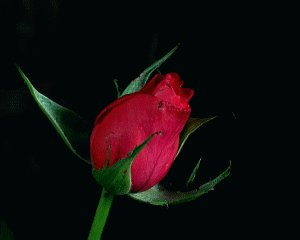 সবাইকে গোলাপ ফুলের শুভেচ্ছা।
পরিচিতি
শিক্ষক
পাঠ
নামঃমোছাঃ মাহমুদা খাতুন
পদবীঃ সহকারী শিক্ষক 
বিদ্যালয়ের নামঃপারলক্ষীপুর সরকারি প্রাথমিক বিদ্যালয়।
উপজেলাঃধুনট 
জেলাঃবগুড়া
শ্রেণিঃ প্রথম
বিষয়ঃ গণিত
পাঠঃসংখ্যা
পাঠ্যংশঃ ১-৫
সময়ঃ ৪০ মিনিট
তারিখঃ০১-০২-২০২০
শিখনফল
৪.১.১ ১ থেকে ৯ পর্যন্ত সংখ্যা প্রতীকগুলোর নাম শনাক্ত করতে পারবে।
এসো একটি  ভিডিও দেখি ।
আজকে আমরা শিখবো
গণনা
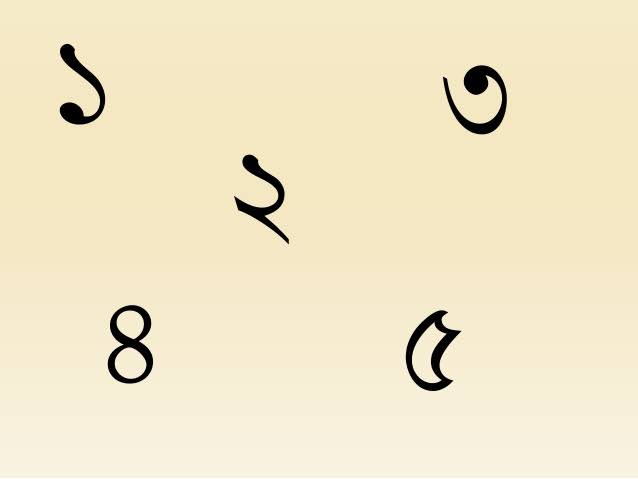 বাস্তব পর্যায়
কাঠির মাধ্যমে ধারনা দেব।
পাঁচজন শিক্ষার্থী সামনে এনে গুনে ধারনা দেব।
অর্ধবাস্তব পর্যায়
১
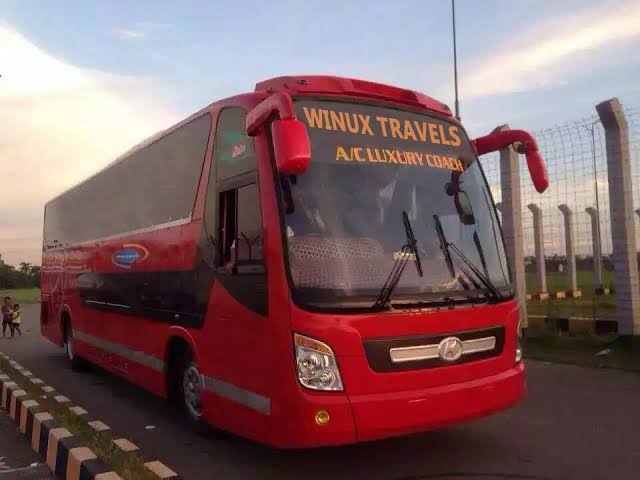 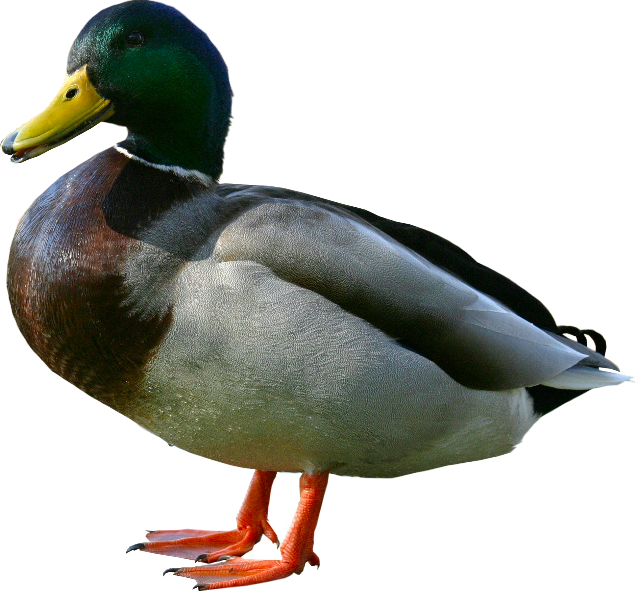 ২
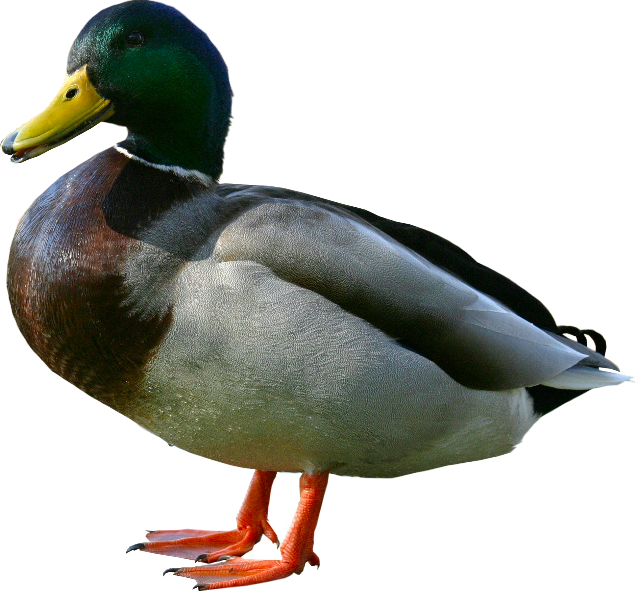 3
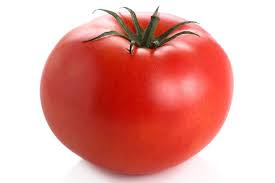 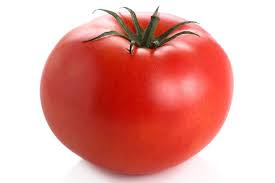 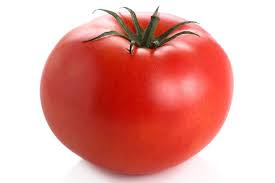 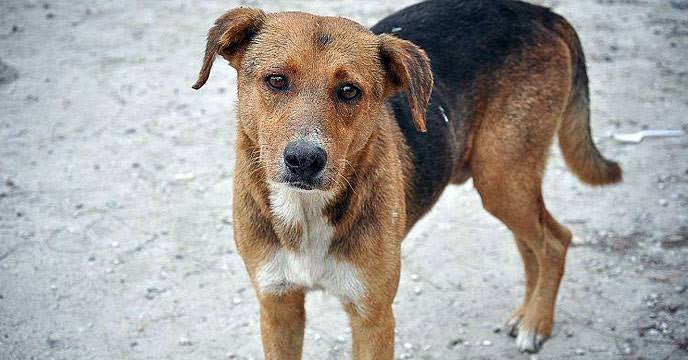 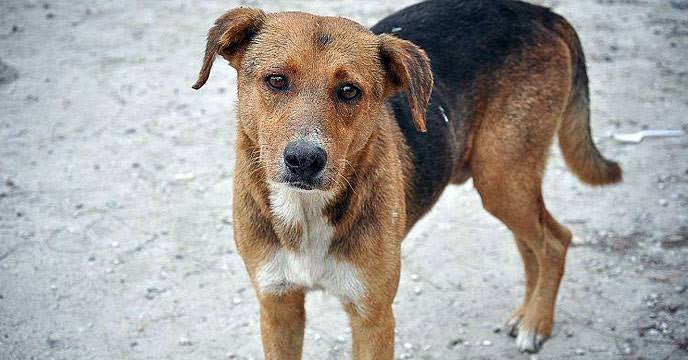 ৪
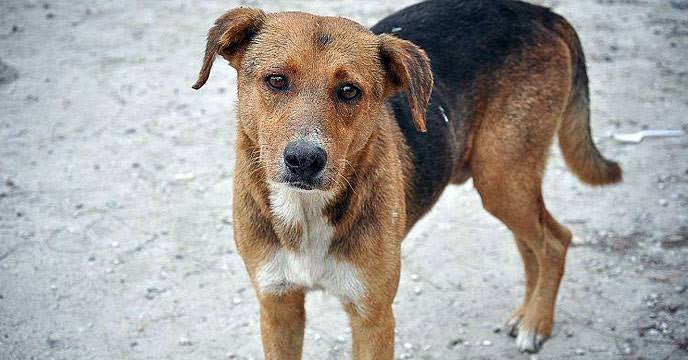 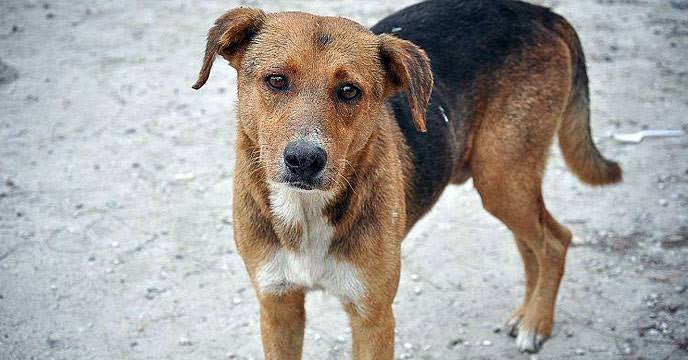 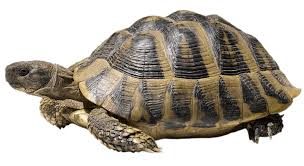 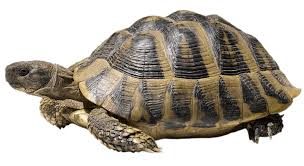 ৫
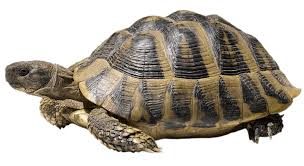 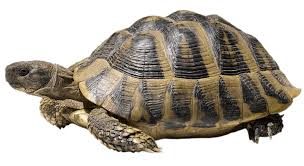 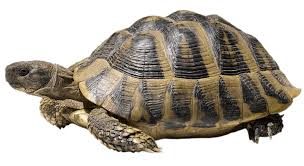 বস্তুনিরপেক্ষ পর্যায়
১
২
৩
৪
৫
চক বোর্ড ব্যবহার করে সংখ্যার ধারনা ।
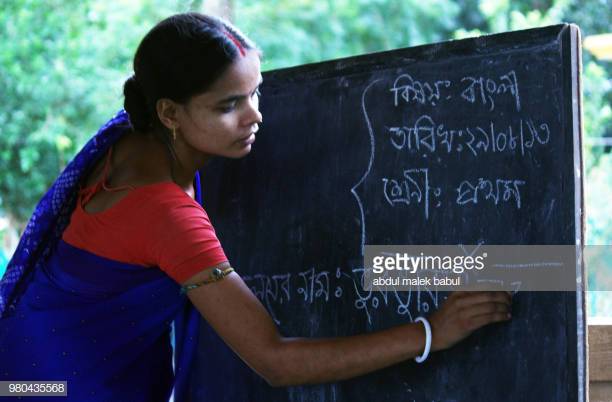 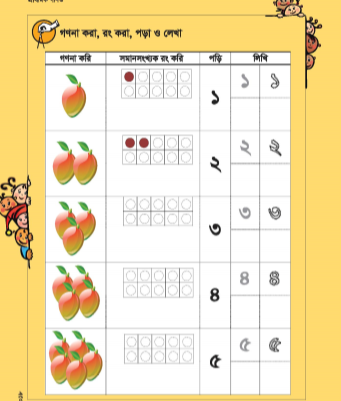 গনণা করি ও খালি ঘর পূরন করি।
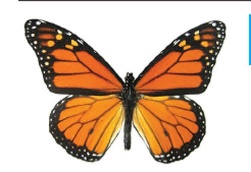 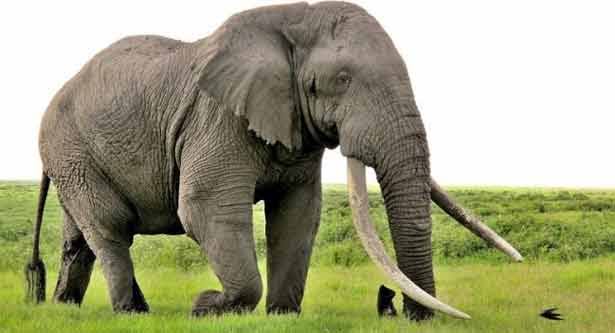 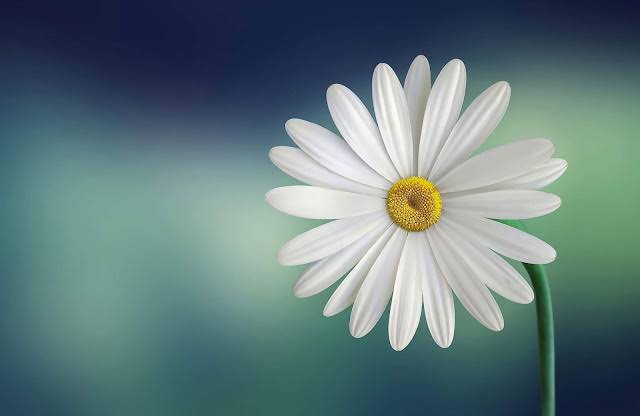 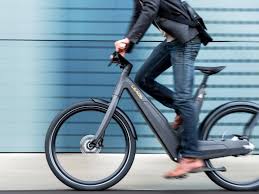 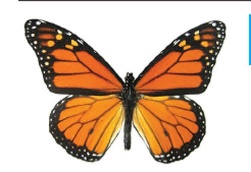 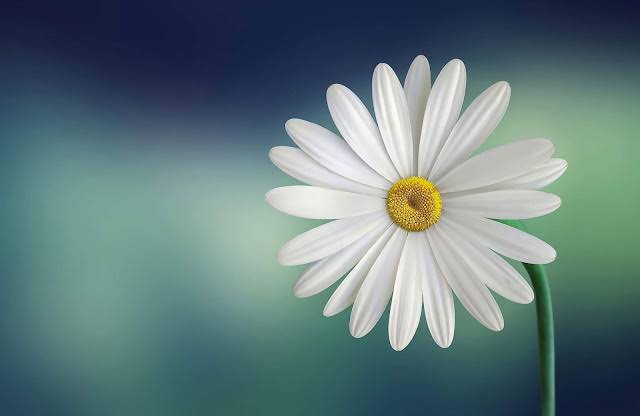 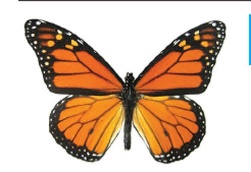 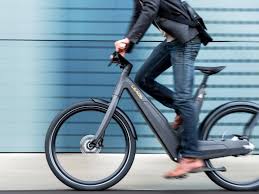 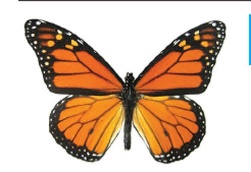 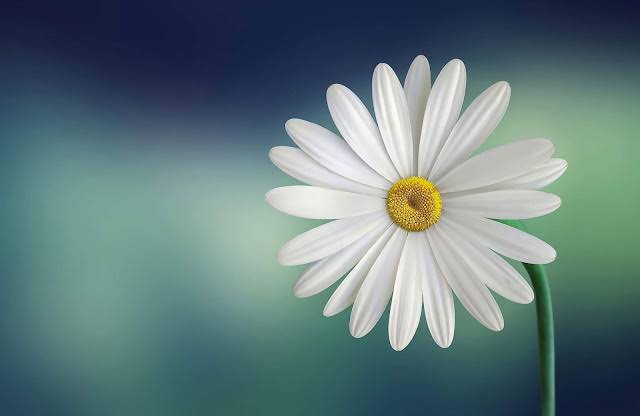 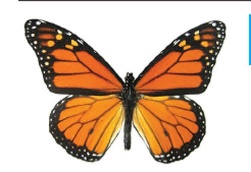 ছবির সাথে সংখ্যা মিল করি ।একটি করে দেখানো হলো।
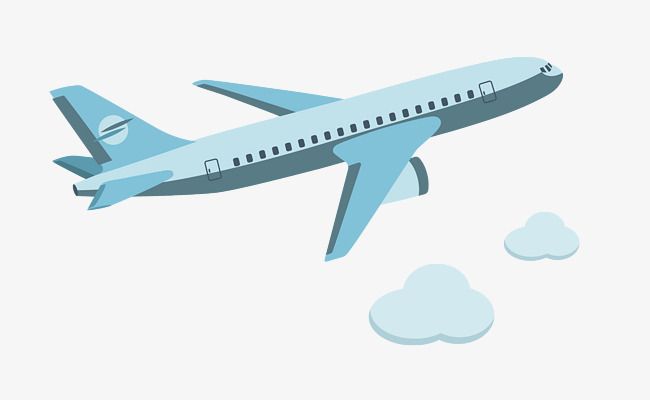 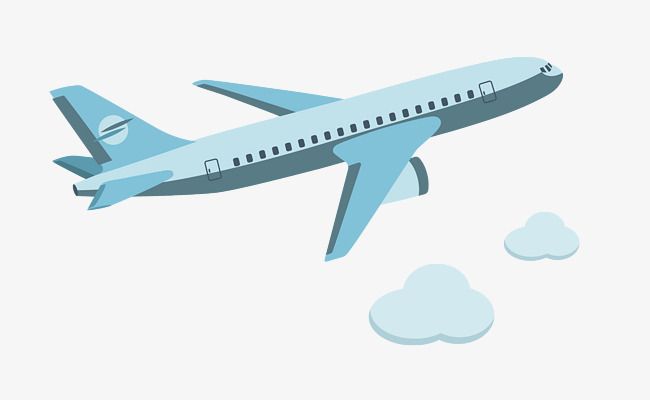 ৩
৪
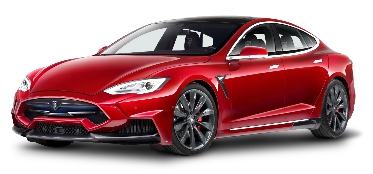 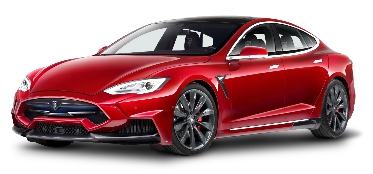 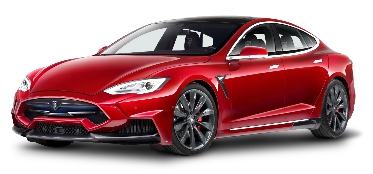 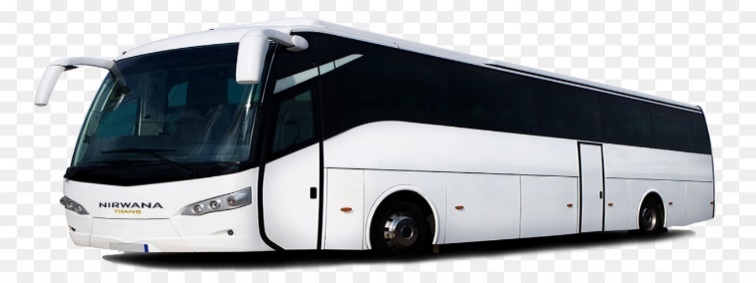 ২
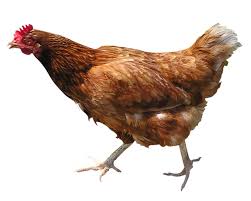 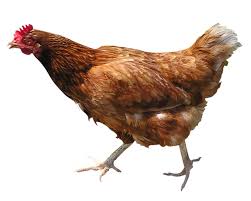 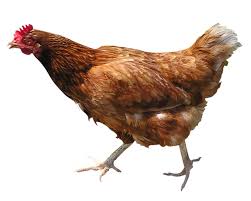 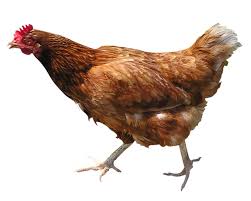 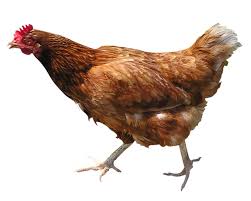 ১
৫
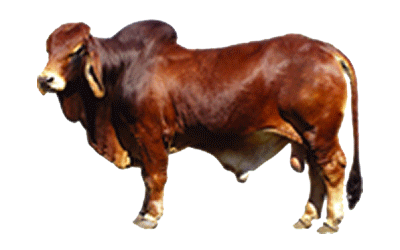 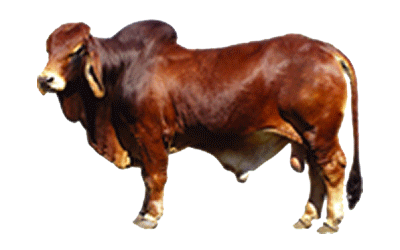 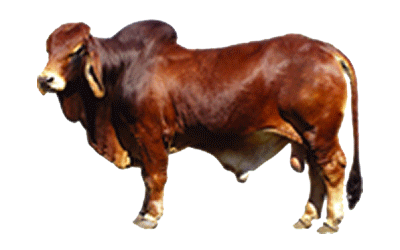 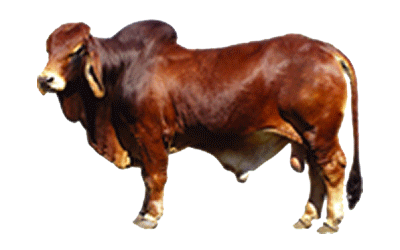 নিজ নিজ খাতায় সংখ্যাগুলো লিখ।
১,২,৩,৪,৫
ধন্যবাদ
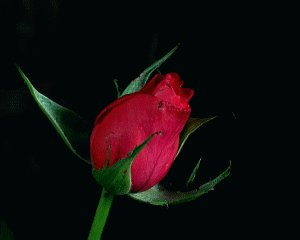